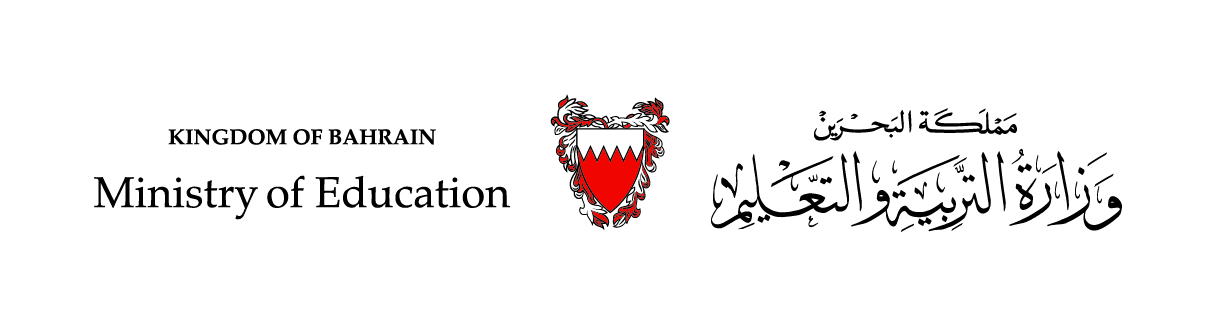 لقاءُ النبيِّ صلى الله عليه وسلممع الرَّاهِب بَحِيرى
التربية الإسلاميةالصف الأول الابتدائي
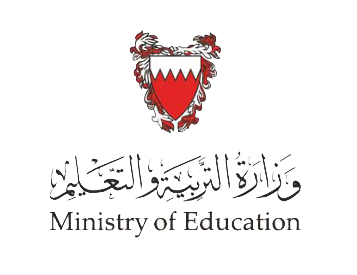 أتعلم اليوم
بعض معجزات النبي صلى الله عليه وسلم 
من خلال قصته مع الراهب بحيرى.
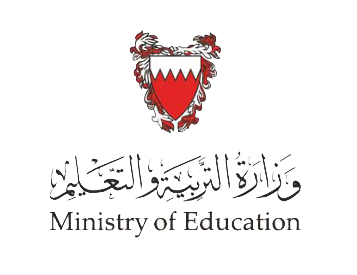 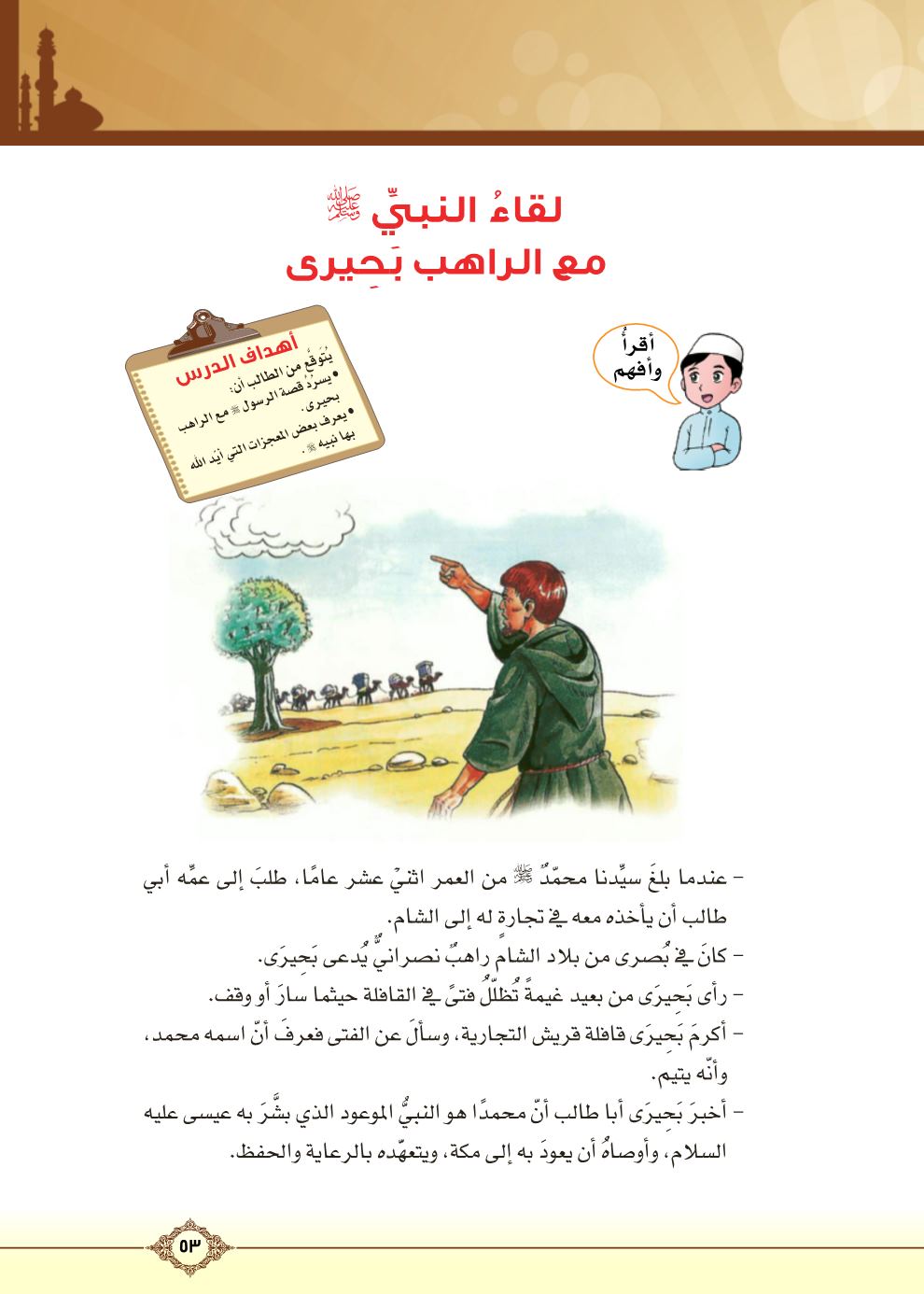 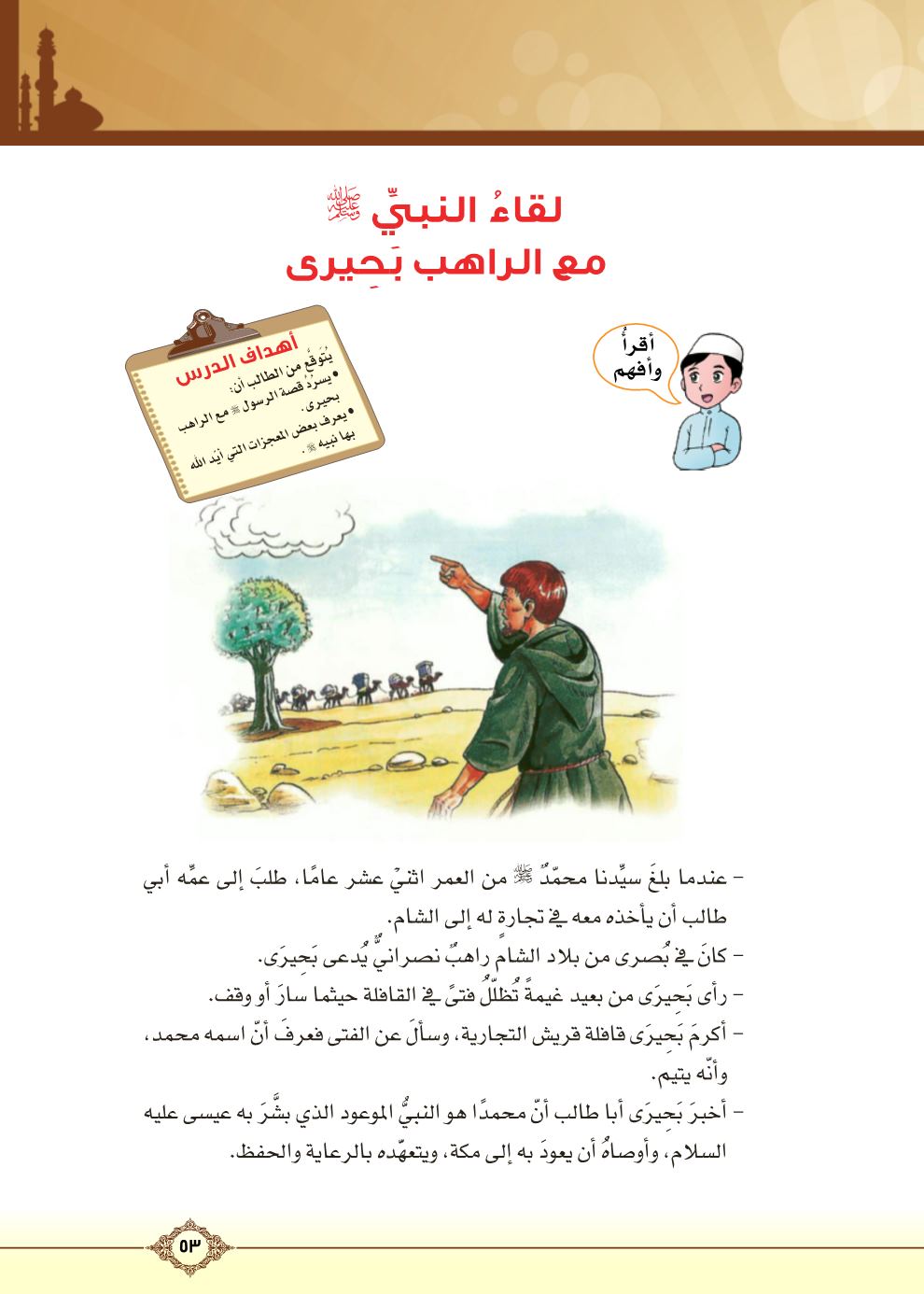 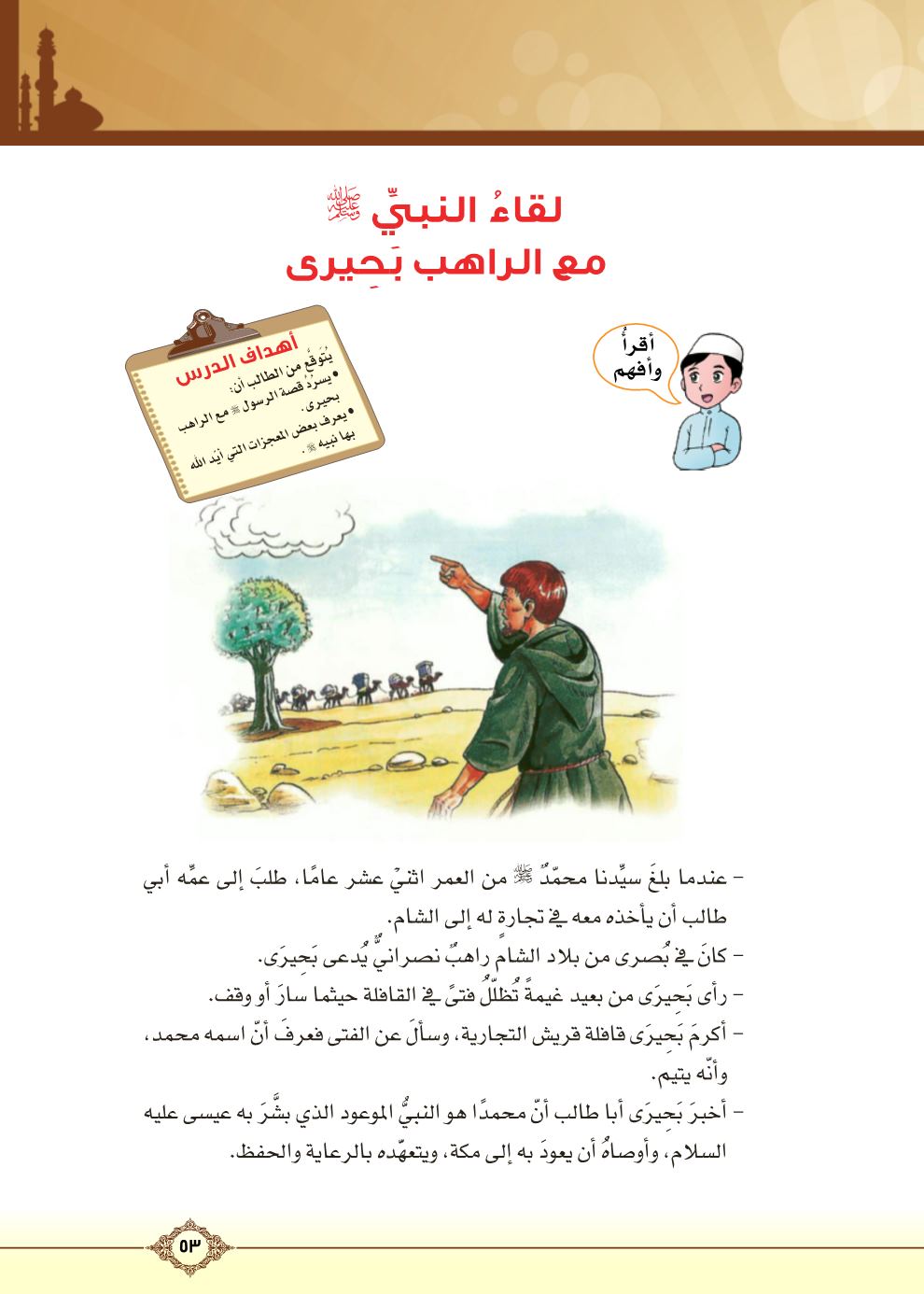 وزارة التربية والتعليم – 2020م
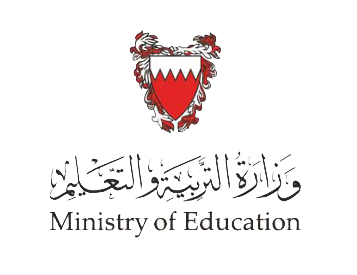 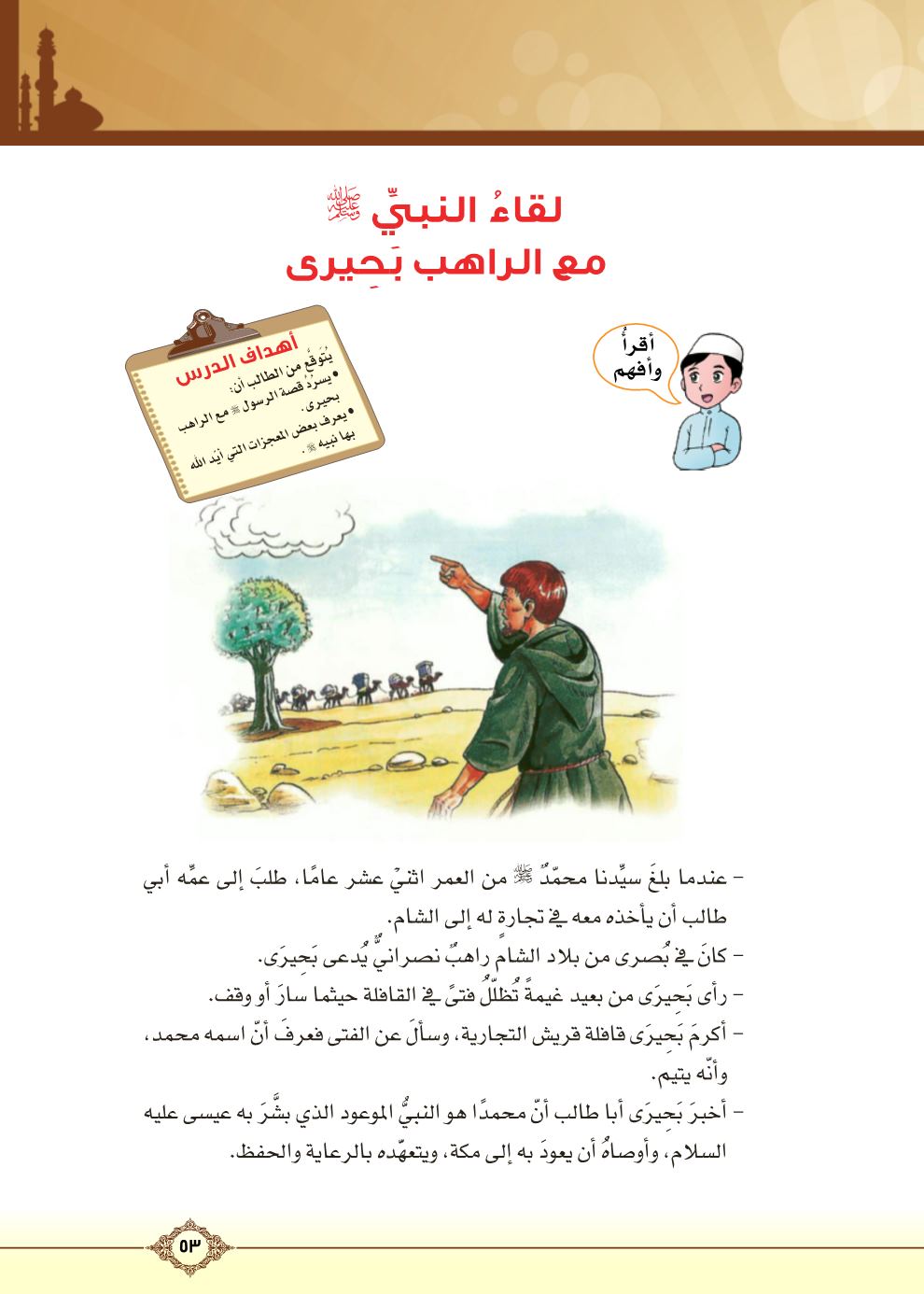 عندما بلغ سيدنا محمدٌ صلى الله عليه وسلم من العمر اثنيْ عشَر عامًا، طلب إلى عمِّه أبي طَالِب أنْ يَأْخُذَه معه في تجارةٍ له إلى الشام.
كان في بُصْرى من بلاد الشام راهب نصراني يُدعى بَحِيرى.
رأى بَحِيرى من بعيد غيمة تظلِّل فتًى في القافلة حيثما سار أو وقف.
وزارة التربية والتعليم – 2020م
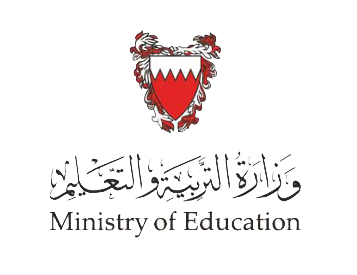 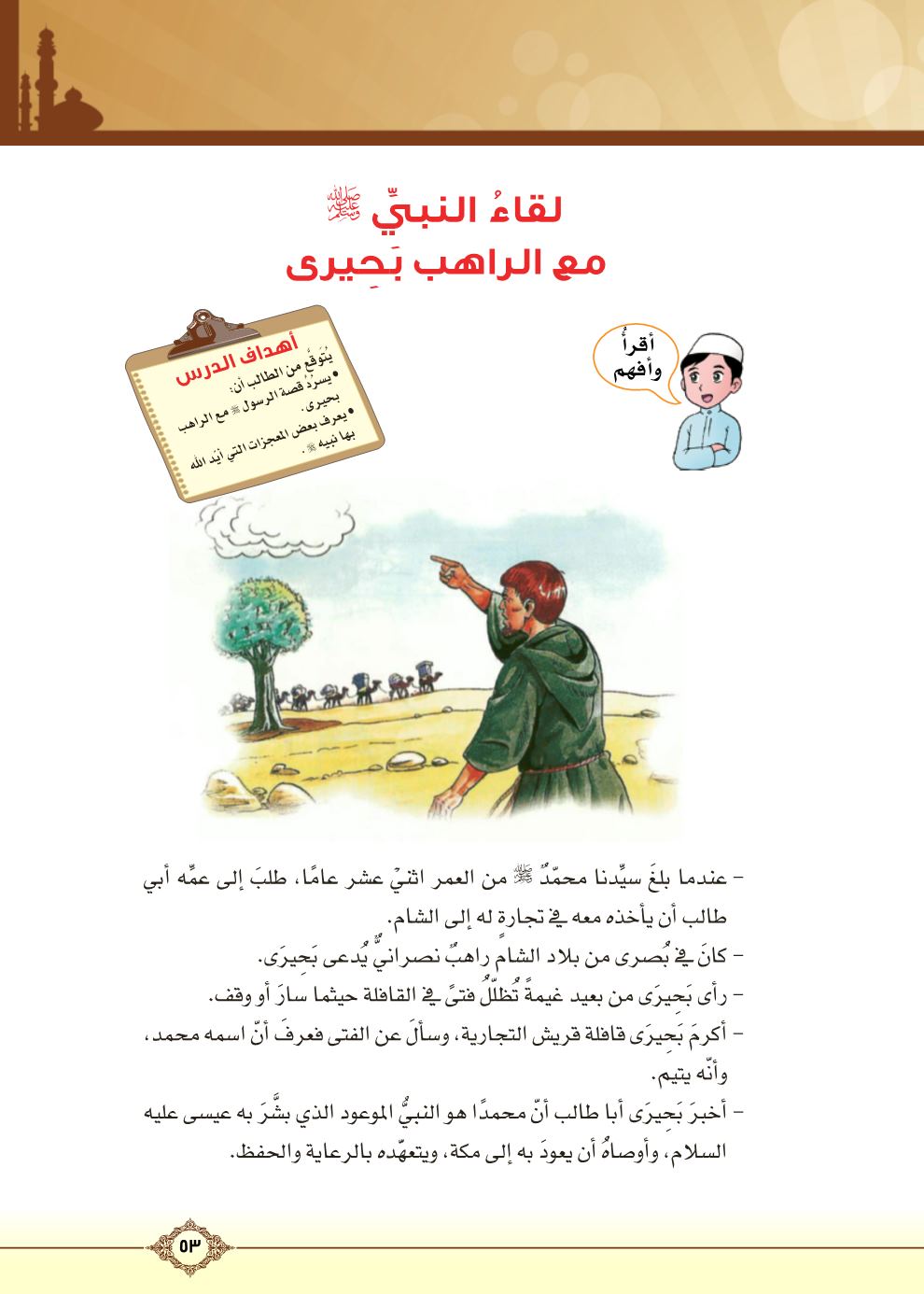 أكرم بَحِيرى قافلةَ قريشٍ التجاريةِ، وسأل عن الفتى؛ فعرف أنَّ اِسْمَه محمدٌ، وأنّه يتيمٌ.
أخبرَ بَحِيرى أبا طالب أنَّ محمدًا هو النبيُّ الموعودُ الذي بشَّر به عيسى عليه السلام، وأوصاه أن يعود به إلى مكة، ويتعهَّده بالرعايةِ والحفظِ.
وزارة التربية والتعليم – 2020م
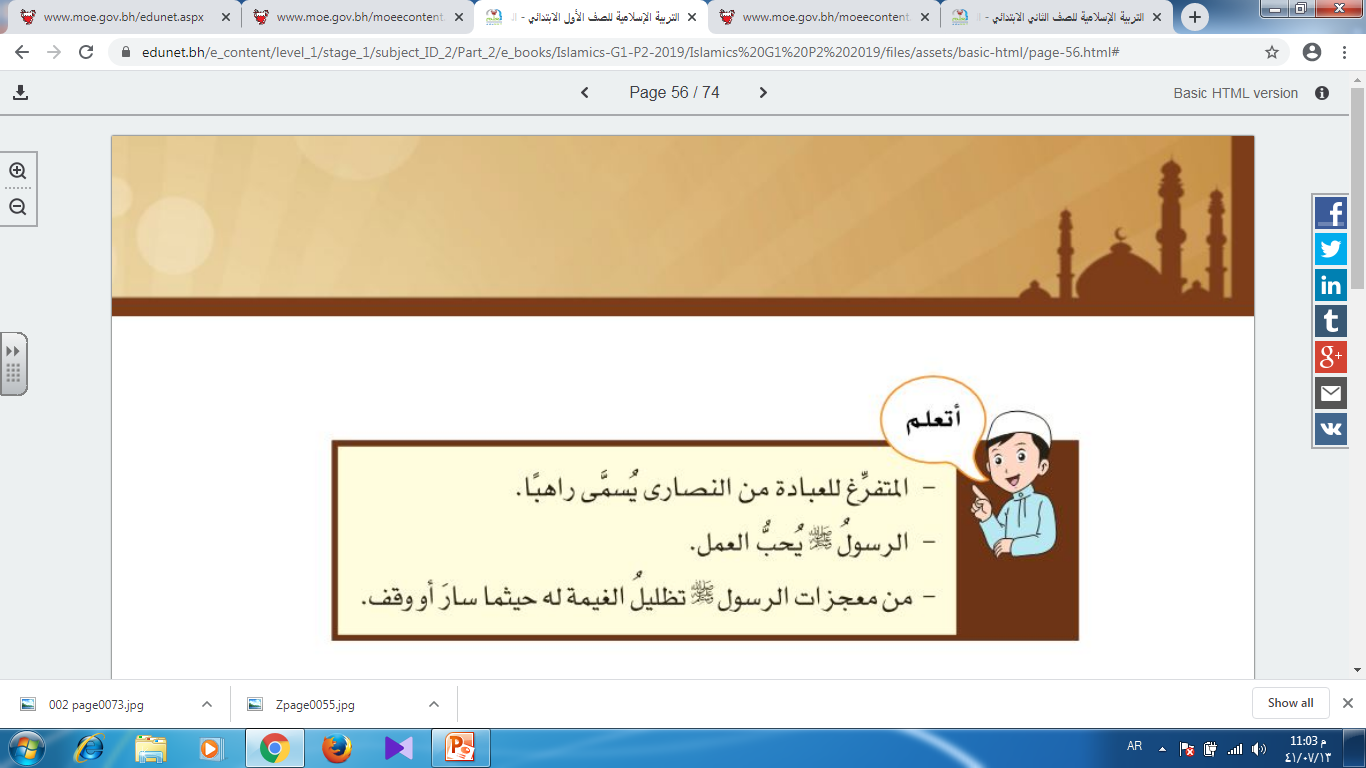 وزارة التربية والتعليم – 2020م
أضعُ الكلمات الآتية في الفراغات المناسبة فيما يأتي:
يُكْرِمُ
يوصي
عيسى عليه السلام
بحيرى الراهب ................... قافلة قريش.
بحيرى الراهب ..................... أبا طالب.       
أخبر بحيرى أبا طالب أن محمدًا هو النبي الذي بشَّر به  ......................
يُكْرِمُ
يوصي
عيسى عليه السلام
وزارة التربية والتعليم – 2020م
أصل بين الجملة في المجموعة (أ) وبين الكلمة المناسبة لها في المجموعة (ب):
وزارة التربية والتعليم – 2020م
انتهى الدرس